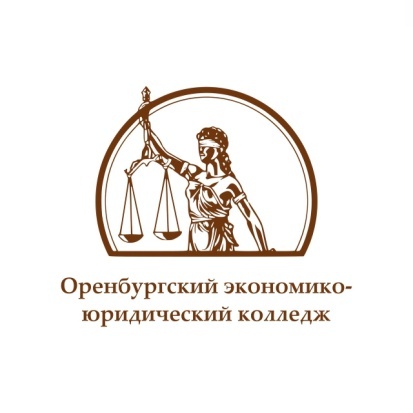 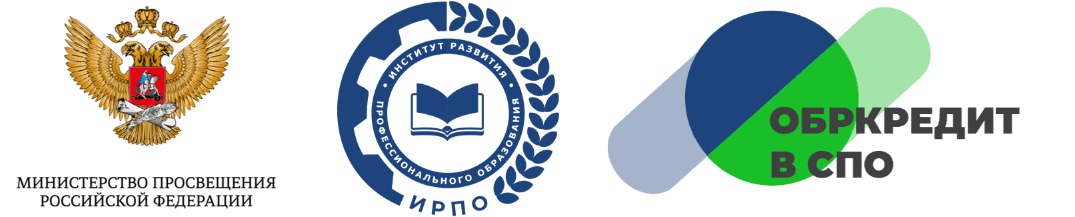 Среднее профессиональное образование сегодня – это не просто диплом, а реальный старт для карьеры в перспективных отраслях: от IT и медицины до инженерного дела и сервиса. Колледжи и техникумы с каждым годом становятся всё популярнее, ведь они дают не только знания, но и практические навыки, востребованные работодателями. Но что делать, если бюджетное место не досталось, а платить за обучение самостоятельно сложно? Не отказывайтесь от мечты! Государство предлагает льготный кредит на образование с фиксированной ставкой всего 3%. Это гораздо выгоднее обычных кредитов: государство компенсирует большую часть процентов, а начать оплачивать основной долг можно после трудоустройства.
[Speaker Notes: Инструкция по работе с «Конструктором баннеров»:
Вставка на баннер логотипа образовательного учреждения в формате «PNG»
Изменение наименования рубрики (варианты представлены в методических рекомендациях)
Изменение иконок, иллюстраций (слайды №7-8)
Изменение цветовой гаммы баннера в соответствии с гайдлайном (брендбуком), утвержденным в образовательном учреждении]
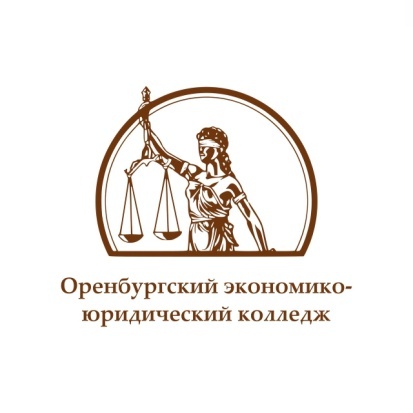 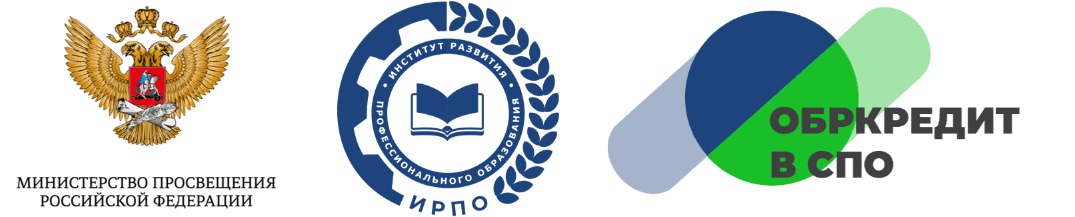 Место логотипа ОО
О проекте
Образовательный кредит с господдержкой – это уникальная программа, созданная для того, чтобы каждый абитуриент или студент мог получить качественное профессиональное образование, даже если бюджетное место недоступно. Фиксированная ставка в 3% – ключевое преимущество программы, ведь на рынке обычные потребительские кредиты сегодня предлагаются под 21–28%, а иногда и выше.
[Speaker Notes: Инструкция по работе с «Конструктором баннеров»:
Вставка на баннер логотипа образовательного учреждения в формате «PNG»
Изменение наименования рубрики (варианты представлены в методических рекомендациях)
Изменение иконок, иллюстраций (слайды №7-8)
Изменение цветовой гаммы баннера в соответствии с гайдлайном (брендбуком), утвержденным в образовательном учреждении]
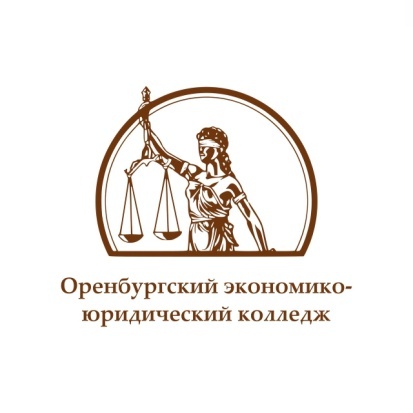 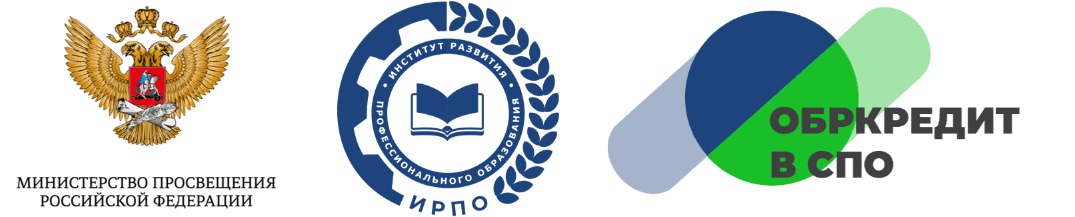 Место логотипа ОО
Кто может получить кредит? 1. Граждане РФ в возрасте от 14 лет: · Для заемщиков 14–18 лет необходимо письменное согласие родителя или законного представителя; 
· Важно! Кредит недоступен лицам, находящимся под опекой (согласно ст. 37 ГК РФ и закону «Об опеке и попечительстве»). 
2. Требования к обучению:
 · Поступление на платную программу СПО в колледж, техникум или иные учебные заведения, имеющие лицензию на образовательную деятельность. 
· Наличие договора с образовательной организацией.
 Как оформить кредит
1. Заключите договор на обучение; 
2. Соберите документы
3. Выберите банк-партнер . В 2025 году кредит доступен в: · ПАО Сбербанк; · РНКБ (ПАО).
 4. Подайте заявку · Лично в отделении банка; · Через сайт банка (приложите скан-копии документов). 
5. Подпишите кредитный договор 
6. Дождитесь перевода средств
[Speaker Notes: Инструкция по работе с «Конструктором баннеров»:
Вставка на баннер логотипа образовательного учреждения в формате «PNG»
Изменение наименования рубрики (варианты представлены в методических рекомендациях)
Изменение иконок, иллюстраций (слайды №7-8)
Изменение цветовой гаммы баннера в соответствии с гайдлайном (брендбуком), утвержденным в образовательном учреждении]
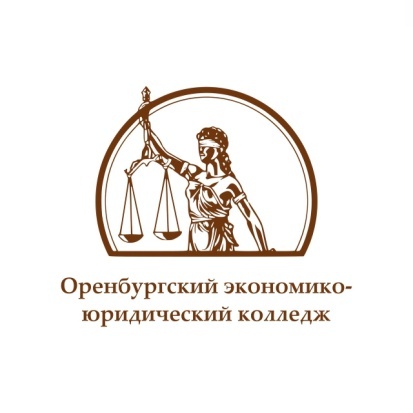 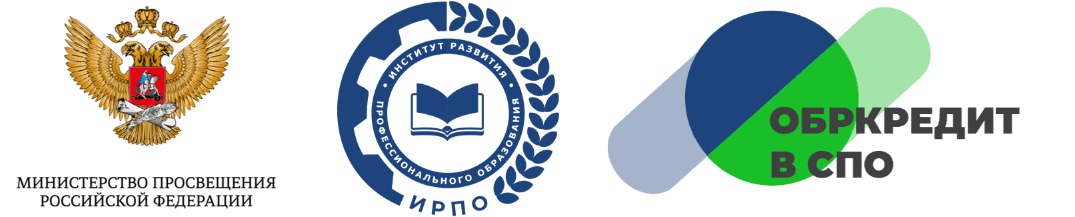 Место логотипа ОО
Информация для студентов и абитуриентов
Здесь собраны все необходимые материалы, которые помогут вам разобраться в программе образовательного кредита с господдержкой.
 Если вы только планируете поступление или уже оформили кредит – эти документы ответят на ваши вопросы и упростят взаимодействие с банком.
 Что вы найдёте в этом разделе? 
Буклет «Что делать, если не поступил на бюджет?» В буклете простым языком объясняется, что делать, если не хватило баллов для зачисления на бюджет, как работает кредит с господдержкой, какие у него преимущества перед обычными кредитами и как избежать распространённых ошибок при оформлении; 
Интервью с участником проекта В интервью участник программы господдержки рассказывает почему образовательный, а не обычный кредит, как проходило оформление, насколько удобно погашать, как кредит поможет карьере и многое другое;
 Информационный плакат об изменениях договора Если условия кредита изменились (например, из-за перевода на другую специальность или академического отпуска), этот материал подскажет, как действовать;
https://disk.yandex.ru/i/i-cUyb2wXpB99g
https://disk.yandex.ru/i/KoPmFR_EX79mMQ
https://disk.yandex.ru/i/jsWcxSwzpXKFqQ
[Speaker Notes: Инструкция по работе с «Конструктором баннеров»:
Вставка на баннер логотипа образовательного учреждения в формате «PNG»
Изменение наименования рубрики (варианты представлены в методических рекомендациях)
Изменение иконок, иллюстраций (слайды №7-8)
Изменение цветовой гаммы баннера в соответствии с гайдлайном (брендбуком), утвержденным в образовательном учреждении]
Материалы 
для педагогов 
и руководителей
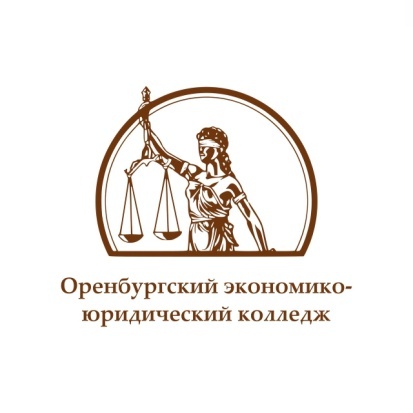 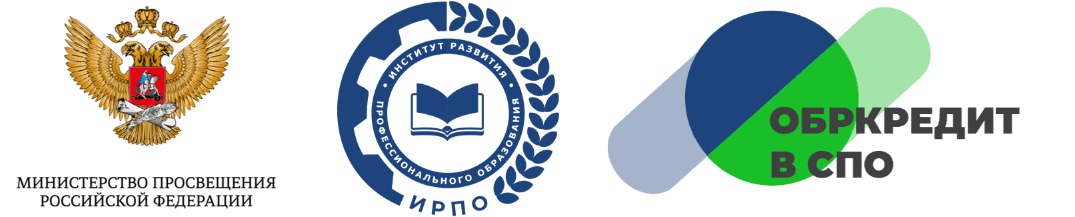 Место логотипа ОО
Этот раздел создан специально для сотрудников образовательных организаций, которые помогают студентам воспользоваться программой государственной поддержки образовательного кредитования.Практические инструменты для работы: 
Для вашего удобства мы подготовили готовые решения, которые помогут в повседневной деятельности. 
Эти материалы оформлены в виде интерактивного модуля «Медиатека проекта «Обркредит в СПО». Прямая ссылка: https://clck.ru/3HmdxJ
Важно: Все материалы регулярно обновляются с учетом изменений законодательства и практики реализации программы. Если вам нужна дополнительная консультация, вы можете:
 · Написать на почту оператора Проекта: obrkreditspo@firpo.ru; 
· Позвонить по телефону горячей линии: +7 (499) 009-05-51 (доб. 5505); 
· Принять участие в регулярно проводимых вебинарах для представителей образовательных организаций.
[Speaker Notes: Инструкция по работе с «Конструктором баннеров»:
Вставка на баннер логотипа образовательного учреждения в формате «PNG»
Изменение наименования рубрики (варианты представлены в методических рекомендациях)
Изменение иконок, иллюстраций (слайды №7-8)
Изменение цветовой гаммы баннера в соответствии с гайдлайном (брендбуком), утвержденным в образовательном учреждении]
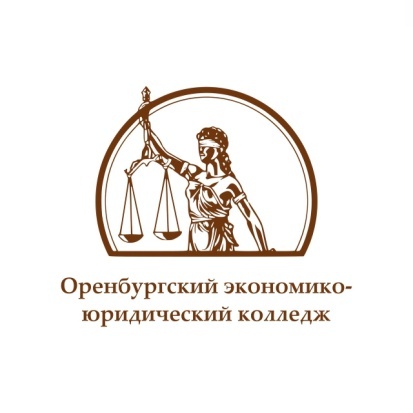 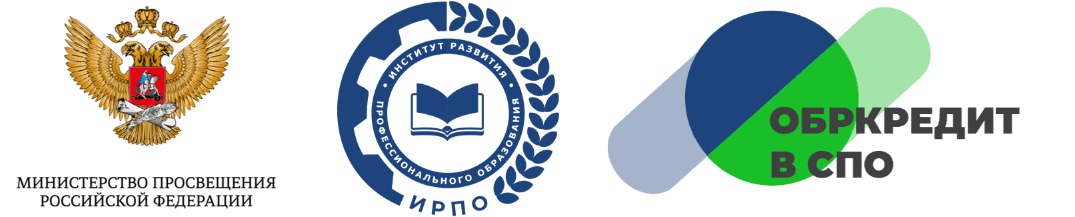 Место логотипа ОО
Оператором Проекта выступает Казанский филиал федерального  государственного бюджетного образовательного учреждения дополнительного профессионального образования «Институт развития профессионального образования» 
Получить методическую и информационно-консультационную поддержку можно: 
· На сайте Минпросвещения РФ в разделе «Вопросы и ответы»;
· По телефону горячей линии: +7 (499) 009-05-51 (доб. 5505); 
· По электронной почте: obrkreditspo@firpo.ru 
Все разработанные материалы по Проекту находятся в социальной сети ВКонтакте в Банке материалов «Обркредит в СПО», доступ по ссылке: https://vk.com/obrkredit_spo.